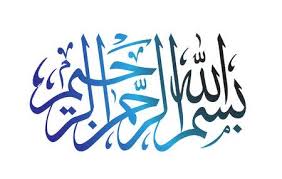 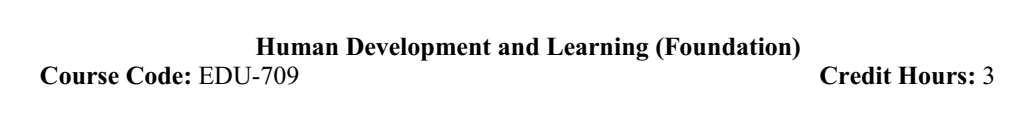 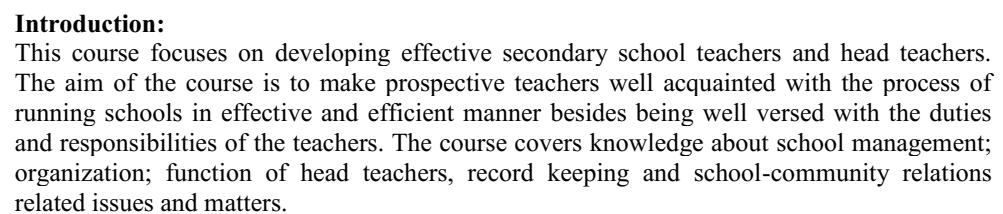 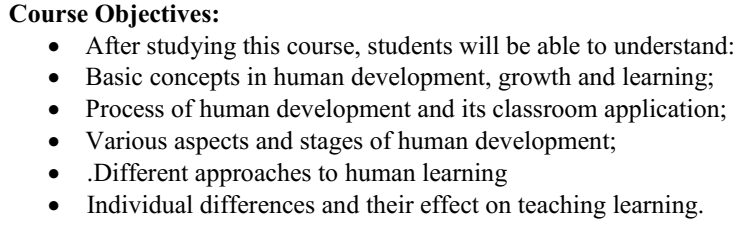 INTRODUCTION TO GROWTH AND DEVELOPMENT 
Child's growth and development are complex processes which are influenced by multiple factors and sources. This unit encompasses them in detail.  
The terms growth and development are often used interchangeably or paired up in a rather similar way, which causes ambiguity over their meaning. It is, therefore, important to understand the difference between these two terms right at the outset.
Growth 
The term growth implies an addition or increase in the bodily aspects that can be measured, for example, height, weight, size, muscles and length (Woolfolk, 2014). It is based on biological processes that naturally occur over a period of time and are relatively not or less influenced by context except for extreme illness or undernourishment. It eventually stops when the body parts reach the peak of their growth.
Growth 
 Overall, growth refers to the natural, spontaneous, specific, genetically programmed and measurable quantitative gains in a human body. Most of the child's physical gains fall within this category. Some of the developmental psychologists also refer to these changes as maturation.
Development 
While growth refers to the physical changes that an individual undergoes, development refers to certain changes that occur within the life-span of an individual, that is, from conception till death (Keenan & Evans, 2009). It not only involves growth, but also entails disintegration and eventually decay (death). However, not all changes are considered as development. Rather, it applies to those changes that appear in orderly ways and are considerably permanent. Most of these changes are qualitative in nature and influenced by context, for example, changes in behavioral, social, moral and intellectual aspects of an individual. Overall, these changes result in better, adaptive, organized and complex human behaviors.
DevelopmentFor further details
please refer to the following material: 
Woolfolk, A.E. (2014) Educational Psychology (12th ed.) Pearson India: Dorling Kindersley India Pvt. Ltd.  pp. 42-44 
Keenan, T., & Evans, S. (2009) 
An Introduction to Child Development (2nd ed.). Los Angeles: SAGE pp. 3-5
Development has been described in different ways to highlight different aspects. These include: domains of development and stages of development. While the former emphasizes the processes that characterize development, the later focuses certain age 
periods to manage the flow of time across child development. The following sections describe each of them in detail
Domains of development 
The pattern of child development is generally divided into three broad categories including physical, cognitive and socio-emotional development (Berk, 2013). 
The physical domain involves biological changes that occur over time. These include changes in body size, proportions, appearance, motor skills, physical health etc. 
The cognitive domain includes changes in intellectual abilities and skills such as thinking, intelligence, creativity, attention, memory, language etc.
 Whereas, the socio-emotional domain highlights the processes that relate to the changes in a child's relationships with others, feelings, emotions, values, beliefs, personality etc
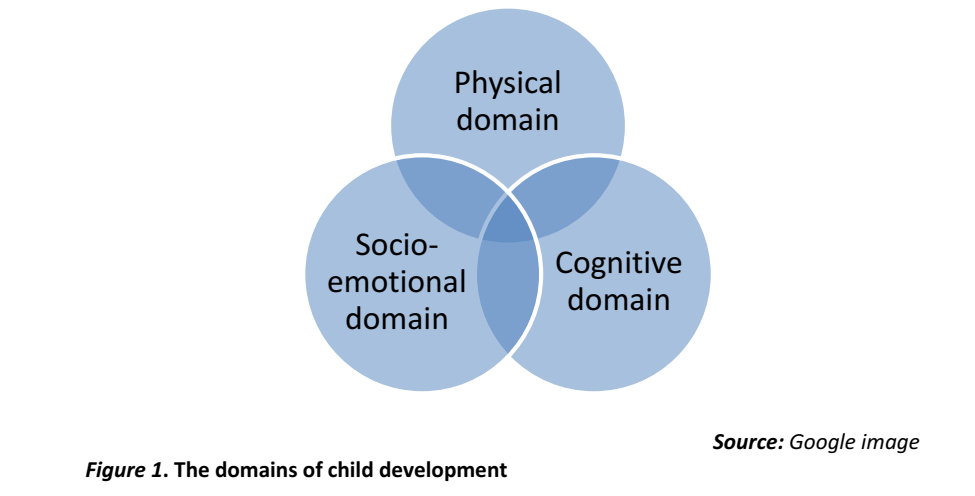 Stages of development.It is believed that an interplay of various domains of development (as discussed in the above section) generate the different stages of child development. Some of the psychologists have used age periods to account for the new capacities, transitions and social expectations in children over the course of time (e.g., Berk, 2013).
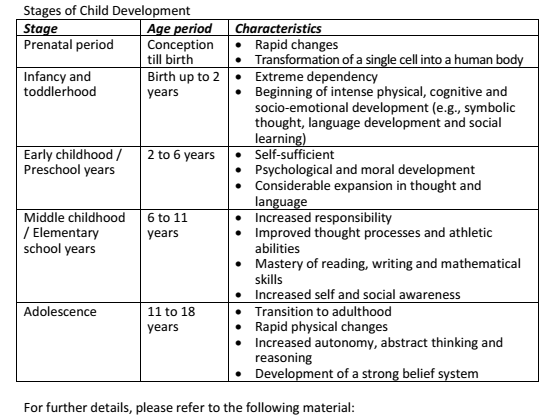 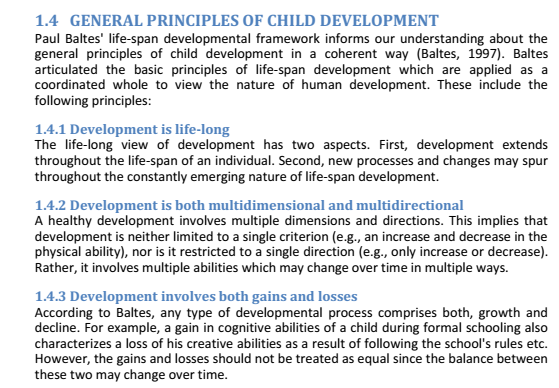 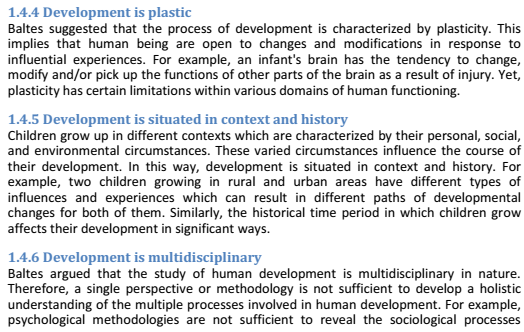 involved in development. In this way, multiple perspectives and approaches are neededto better understand the nature of human development
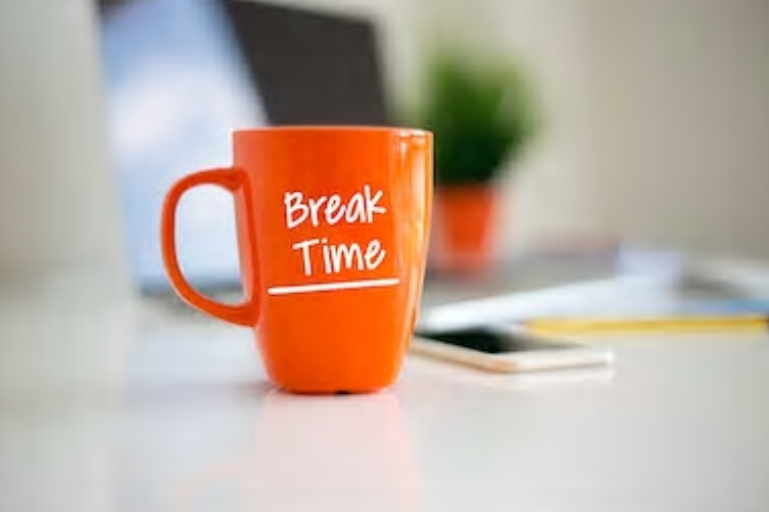 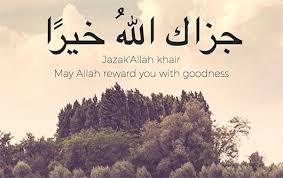